Понятие графа. Способы описания графов
ВВЕДЕНИЕ
На практике часто бывает полезно изобразить структуру системы в виде рисунков, составленных из точек (вершин) и линий (ребер), соединяющих определенные пары этих вершин и представляющих связи между ними.  
Такие рисунки известны под общим названием графов.
Граф  –  это  множество  точек,  называемых  вершинами,  и    множество линий, называемых ребрами, которые соединяют пары вершин (или вершину саму  с  собой).
Граф-модели применяются для  эффективного  использования  ресурсов вычислительной системы (оптимизация  использования  памяти, уменьшение обменов между оперативной и внешней памятью и т.д.), организации больших массивов информации (графы данных для повышения эффективности информационного  поиска), повышения эффективности работы компьютерных систем (распределение процессоров, обмен сообщениями между ними, синхронизация).
ПРЕДМЕТ И ЗАДАЧИ ТЕОРИИ ГРАФОВ
Определения. Основные понятия. Способы задания графов
Основные типы графов
Операции над графами
Маршруты, цепи, циклы
Задача о кратчайшем пути. Алгоритм Дейкстры
Остовное дерево. Алгоритм Краскала построения минимального остовного дерева
Эйлеровы и гамильтоновы графы
Раскраска графов
Задача о максимальном потоке
Задача о коммивояжере
ПОНЯТИЕ ГРАФА
Основной объект теории графов — граф и его обобщения
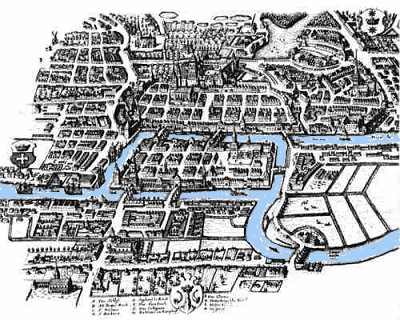 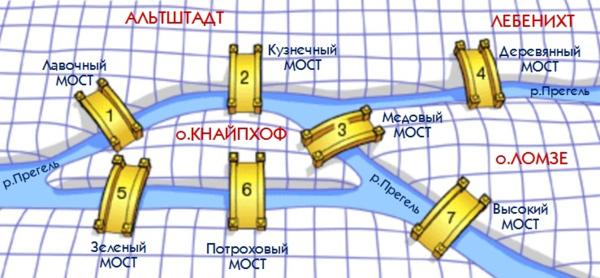 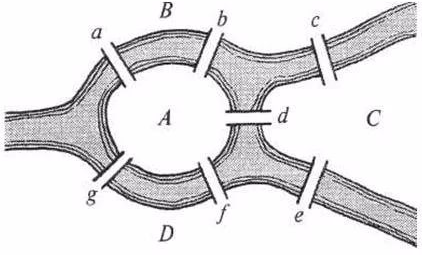 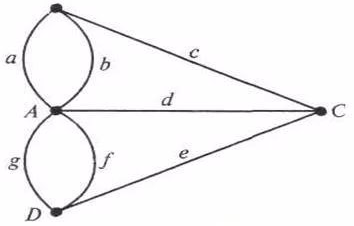 ПОНЯТИЕ ГРАФА
Геометрическое  представление  графа  —  это  схемы,  состоящие  из  точек  и соединяющих эти точки отрезков прямых или кривых
Ребра графа
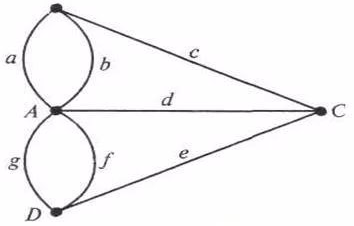 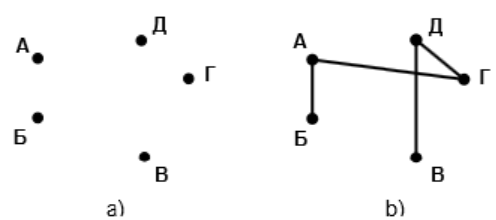 Вершины графа
Нулевой граф
Неполный граф
схема, состоящая из «изолированных» вершин, называется нулевым графом.
Графы,  в которых построены не все возможные рѐбра, называются неполными графами
ПОНЯТИЕ ГРАФА
При  изображении  графов  на  рисунках  или  схемах  отрезки  могут  быть прямолинейными  или  криволинейными.  Длины  отрезков  и  расположение  точек произвольны.
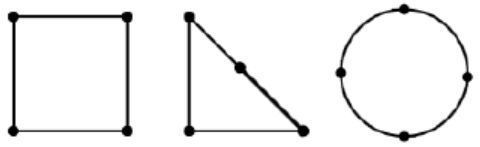 все три фигуры изображают один и тот же граф
ОСНОВНЫЕ ОПРЕДЕЛЕНИЯ
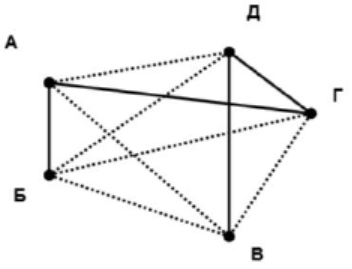 вершина
ребро
дуга
Связи между элементами изображаются на графе линиями. Если линия направленная, то она называется дугой. Если нет, то это ребро.   
Изолированные вершины — это такие вершины, которые не имеют инцидентных рѐбер
Висячие  вершины  —  это  такие  вершины, которые  имеют  только  одно  инцидентное  ребро.
ОПРЕДЕЛЕНИЕ ГРАФА
Графом G(V, E) называется совокупность двух множеств — непустого множества V (множества вершин) и множества E двухэлементных подмножеств множества V (E — множество рѐбер)
Ребро  и  любая  из  его  двух  вершин  называются  инцидентными. 
Под  степенью вершины подразумевается количество инцидентных ей рѐбер
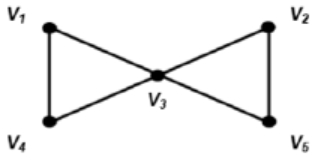 Две  вершины  называются  смежными,  если  они  соединены  ребром  (дугой)
МАРШРУТЫ, ЦЕПИ, ЦИКЛЫ
Маршрут  графа  —  это  чередующаяся  последовательность  вершин  и  рѐбер
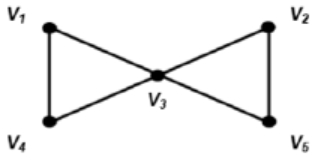 Петлѐй называется ребро, у которого начальная и конечная вершины совпадают.
Маршрут  является  замкнутым  (циклом),  если  его  начальная  и  конечная  вершины совпадают
Если все ребра различны, то маршрут называется цепью
ПРИМЕРЫ ГРАФОВ
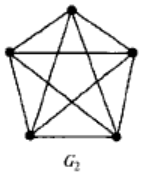 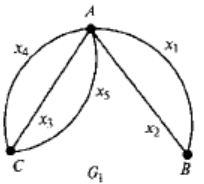 полный
со смежными вершинами
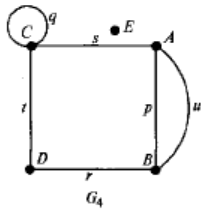 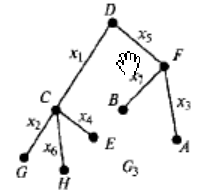 со смежными ребрами
с петлей
Изолированные вершины — это такие вершины, которые не имеют инцидентных рѐбер
Висячие  вершины  —  это  такие  вершины, которые  имеют  только  одно  инцидентное  ребро.
Мультиграфом называется граф, в котором пара вершин соединяется несколькими различными  рѐбрами.  Для  ориентированного  мультиграфа  вершины    vi   и  vj   могут соединяться несколькими рѐбрами в каждом из направлений.
Графы  называют  изоморфными,  если  они  имеют  одинаковое  число вершин,  причем  их  ребра  соединяют  только  соответствующие  друг  другу вершины
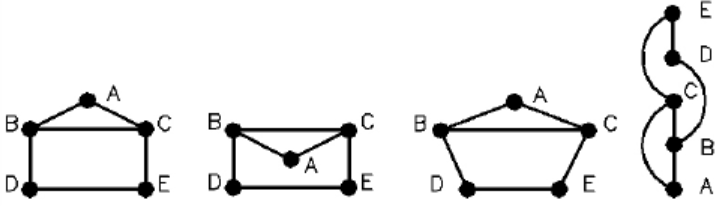 СПОСОБЫ ОПИСАНИЯ ГРАФОВ
Перечисление  элементов
Изображение
Матрица смежности
Матрица инциденций
Списки смежности
чтобы  задать  граф, достаточно перечислить множества его вершин и ребер (т.е. пары вершин)
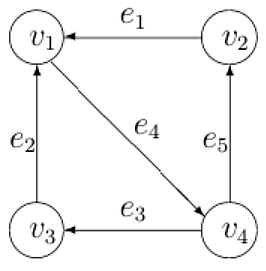 СПОСОБЫ ОПИСАНИЯ ГРАФОВ
Перечисление  элементов
Изображение
Матрица смежности
Матрица инциденций
Списки смежности
Матрица смежности  –  это квадратная таблица с n строками и n столбцами,  в которой элемент, стоящий на пересечении строки с номером i и столбца с номером  j, равен 1, если вершины с номерами i и j смежны, и 0, если они не смежны.
ПРИМЕР МАТРИЦЫ СМЕЖНОСТИ
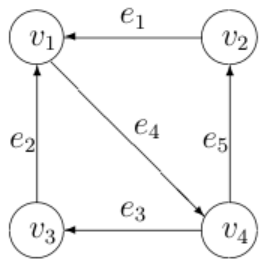 неориентированный граф
ориентированный граф
СПОСОБЫ ОПИСАНИЯ ГРАФОВ
Перечисление  элементов
Изображение
Матрица смежности
Матрица инцидентности
Списки смежности
ПРИМЕР МАТРИЦЫ ИНЦИДЕНЦИЙ
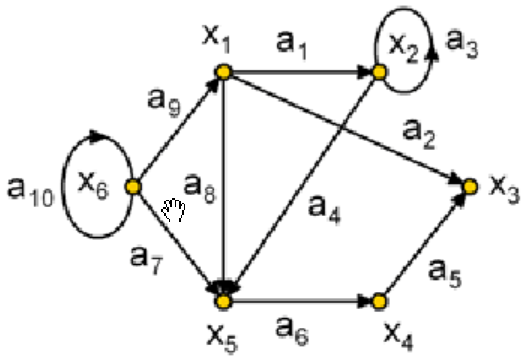 СПОСОБЫ ОПИСАНИЯ ГРАФОВ
Перечисление  элементов
Изображение
Матрица смежности
Матрица инцидентности
Списки смежности
Этот способ часто используется для компьютерного представления графов
Для каждой вершины задается список всех смежных с ней  вершин
В  программировании списки смежности могут быть реализованы как массив линейных списков. В списке указывается номер или имя вершины, а после двоеточия перечисляются все смежные с ней вершины
ПРИМЕР СПИСКА СМЕЖНОСТИ
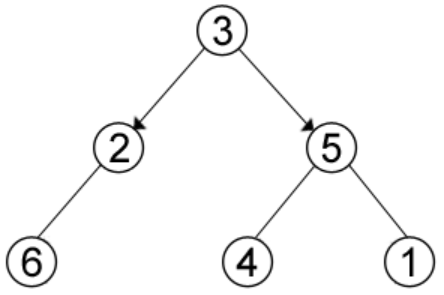 1: 5
2: 6
3: 2, 5
4: 5
5: 1, 4
6: 2
ТИПОВЫЕ ЗАДАЧИ
Составьте описание графа:
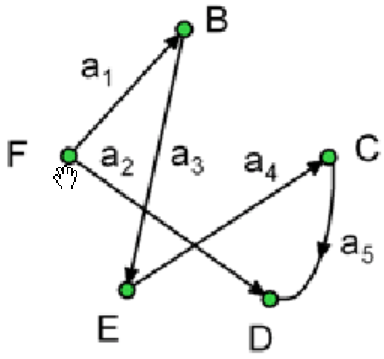 Граф задан множеством вершин V = {a,b,c,d,e,f } и множеством ребер  E = {(a,c),(a, f ),(b,c),(c,d),(d, f )}. Нарисуйте этот граф, постройте для него матрицы  смежности и инцидентности, списки смежности.
Постройте матрицу инцидентности для графа, заданного списками смежности: 
a : b,d;   b : a,c,d,f ;  c : b,f ;  d : a,b,f ;  e : ;   f : b,c,d.